Inter-Process Communication (IPC) Mechanisms
Communication between processes
Processes live in different “worlds”, a.k.a. memory address spaces due to virtual memory.
Communication between processes is needed 
e.g. killing a process from a shell command
e.g. sending data between processes
Process A’s address space
Process B’s address space
Inter-process Communication (IPC)
Cooperating processes or threads need inter-process communication (IPC)
Data transfer
Sharing data
Event notification
Resource sharing
Process control
Processes may be running on one or more computers connected by a network.
The method of IPC used may vary based on the bandwidth and latency of communication between the threads, and the type of data being communicated.
IPC may also be referred to as inter-application communication.
IPC mechanisms
Pipes
(Unnamed) Pipes
FIFO (Named Pipes)
Shared Memory
Message Queues
Signals
Memory Mapped Files
Remote processes, over network:
Remote Procedure Calls (RPC)
Sockets (in network course)
IPC: (Unnamed) Pipes
A byte-stream among processes. 
Bytes written by a process is readable by another process in the other end.
Process A’s address 
space
Process B’s address 
space
User
Space
Kernel 
Space
Pipe
(Unnamed) Pipes
Pipe is a data structure in the kernel. 
 Data is stored in kernel buffers temporarily. No random access (seek) on pipes.
 A pipe is created by using the pipe system call
int pipe(int* fd);
fd is an array of size 2
 Two file descriptors are returned
fd[0] is open for reading
fd[1] is open for writing
Some systems implement bidirectional pipes, both ends are readable/writable.
 Typical buffer size is 512 bytes (Minimum limit defined by POSIX). Reads and writes may be blocked by the buffer.
(Unnamed) Pipes
Typical use:
Pipe created by a process
Process calls fork()
File descriptors are inherited by child, so pipe is shared with the child.
Pipe used as a communication medium between parent and child
A pipe provides a one-way flow of data
 example:   who | sort| lpr
 output of who is input to sort
 output of sort is input to lpr
(Unnamed) Pipes example
#include <unistd.h>
#include <stdio.h>
int main(void){
  int n;                // to keep track of num bytes read
  int fd[2];            // to hold fds of both ends of pipe
  pid_t pid;            // pid of child process
  char line[80];        // buffer to hold text read/written
if (pipe(fd) < 0)                    	 // create the pipe
        perror("pipe error");

if ((pid = fork()) < 0) {            	 // fork off a child 
        perror("fork error");
  } else if (pid > 0) {                	 // parent process
        close(fd[0]);                   	// close  read end
        write(fd[1], "hello world\n", 12); // write to  it 
  }else {                              	// child process
        close(fd[1]);                   	// close write end
        n = read(fd[0], line, 80);     // read from  pipe
        write(1, line, n);              	// echo  to  screen
  }
  exit(0);
}
After the fork() call
Descriptor table
For parent
stdin
fd 0
stdout
fd 1
stderr
fd 2
fd 3
fd 4
filedes[2]  gets {3, 4}
as a result of pipe() call
After the fork() call
Descriptor table
For parent
Descriptor table
For child
stdin
stdin
fd 0
fd 0
stdout
stdout
fd 1
fd 1
stderr
stderr
fd 2
fd 2
fd 3
fd 3
fd 4
fd 4
After the close() calls
Descriptor table
For parent
Descriptor table
For child
stdin
stdin
fd 0
fd 0
stdout
stdout
fd 1
fd 1
stderr
stderr
fd 2
fd 2
fd 3
X
fd 3
fd 4
X
fd 4
This pipe allows parent to send data to the child.
If two way communication is needed, then the parent needs to create two pipes before fork() and use the second pipe as a second channel. Systems with bidirectional pipes can do it in single pipe.
The other end does not get EOF if at least one process is keeping one end open. Always close the end that process will not use!
(Unnamed) Pipes
Unnamed pipes in shell are used with redirection
cat /etc/passwd | wc -l
Shell setups stdout of a child to pipe write, stdin of next one as pipe read
int fd[2], c;            // to hold fds of both ends of pipe
  if (pipe(fd) < 0)  perror("pipe error"); // create the pipe
  if (fork()) { if (fork()) {           // parent process 
        close(fd[0]); close(fd[1]);     // not going to use it        wait(&c); wait(&c);             // wait for both
     } else {                       // pipe reader child
        close(fd[1]);               // not using write end
        dup2(fd[0],0);             // redirect stdin to read end
        close(fd[0]);               // it is duplicated, close
        execl("/usr/bin/wc","wc","-l",NULL); // run binary
     }
  } else {
        close(fd[0]);           // not using read end 
        dup2(fd[1],1);         // redirect stdout to write end 
        close(fd[1]);           // it is duplicated, close 
        execl("/bin/cat","cat","/etc/passwd",NULL);// run binary 
  }
shell$ cat /etc/passwd | wc -l
int fd[2], c;            // to hold fds of both ends of pipe
  if (pipe(fd) < 0)  perror("pipe error"); // create the pipe
  if (fork()) { 
      if (fork()) {           // parent process 
        close(fd[0]); 
        close(fd[1]);     // not going to use it        wait(&c); 
        wait(&c);             // wait for both
      } else {                       // pipe reader child
        close(fd[1]);               // not using write end
        dup2(fd[0],0);             // redirect stdin to read end
        close(fd[0]);               // it is duplicated, close
        execl("/usr/bin/wc","wc","-l",NULL); // run binary
      }
  } else {
        close(fd[0]);           // not using read end 
        dup2(fd[1],1);         // redirect stdout to write end 
        close(fd[1]);           // it is duplicated, close 
        execl("/bin/cat","cat","/etc/passwd",NULL);// run binary 
  }
(Unnamed) Pipes -  discussion
Applications: 
in shell passing output of one program to another program 
e.g. cat file1 file2 | sort
Limitations: 
Processes need to be relatives (parent-child or siblings)
cannot be used for broadcasting;
Data in pipe is a byte stream – has no structure
No way to distinguish between several readers or write
Implementation:
Internal kernel buffers, socket buffers or STREAM interface.
IPC: FIFO (Named Pipe)
FIFOs are 
pipes named as a path on the file system.
has a name and permissions just like an ordinary file and appears in a directory listing
can be accessed by any process that “knows the name” and have the appropriate permissions.
special files that persist even after all processes have closed them
FIFO’s can be created by:
executing the mkfifo command from a command shell or, 
calling the mkfifo() system call within a program
IPC: FIFO (Named Pipe)
Pipes are restricted to processes of same family (parent/child, siblings). 
Relies on file descriptor inheritance.
Pipes are temporary. They disappear when last process closes.
FIFOs or named pipes, are special files that persist even after all processes have closed them
Any process with the appropriate permissions can access a FIFO
A user creates a FIFO by executing the mkfifo command from a command shell or by calling the mkfifo()system call within a program
FIFO Creation in shell
FIFO are created using the mknod or the mkfifo commands
mkfifo name
mkfifo –m mode name
mknod name p
Make sure you remove (rm) your pipes after use!
>man mknod
mknod - make block or character special files
mknod [OPTION]... NAME TYPE [MAJOR MINOR]
….
Both MAJOR and MINOR must be specified when TYPE is b, c, or  u,  and they  must  be omitted when TYPE is p.
….....p      create a FIFO
>man mkfifo
mkfifo -- make fifos
mkfifo [-m mode] fifo_name ...
mkfifo creates the fifos requested, in the order specified.  By default, the resulting fifos have mode 0666 (rw-rw-rw-), limited by the current umask(2).
Using FIFO through shell commands
First, create your pipes
mkfifo pipe1
mkfifo pipe2 
mkfifo pipe3
Then, attach a data source to your pipes
ls -l >> pipe1 &
cat myfile >> pipe2 &
who >> pipe3 &
Then, read from the pipes with your reader process
cat < pipe1 | lpr
spell < pipe2 
sort < pipe3 
Finally, delete your pipes
rm pipe[1-3]
[Speaker Notes: Note: >> to append to pipe
          & for background execution]
mkfifo() system call
int mkfifo(const char *path, mode_t mode);

The mkfifo() function creates a new FIFO special file corresponding to the path name specified in the path parameter
The mode parameter specifies the permissions for the newly created FIFO
If successful, the function returns zero; otherwise, it returns –1 and sets errno
FIFO: example
#include <stdio.h>
#include <unistd.h>
#include <sys/stat.h>
#include <fcntl.h>
 
void child(char *path)
{
    int fd;
    char buf[] = "123456789";
 
    fd = open(path, O_WRONLY);
    write(fd, buf, sizeof(buf));
    printf("Child sends: %s\n", buf);
    close(fd);
}
 
void parent(char *path)
{
    int fd;
    char buf[512];
 
    fd = open(path, O_RDONLY);
    read(fd, buf, sizeof(buf));
    printf("Parent receives: %s\n", buf);
    close(fd);
}
int main()
{
    char *path = "/tmp/fifo";
    pid_t pid;
 
    setlinebuf(stdout);
    unlink(path);
    mkfifo(path, 0600);
 
    pid = fork();
    if (pid == 0) {
        child(path);
    } else {
        parent(path);
    }
    return 0;
}
Parent receives: 123456789
Child sends: 123456789
FIFO-  discussion
Applications: 
Limitations: 
Implementation:
Signals
A signal is a small message that notifies a process that an event of some type has occurred in the system
Sometimes referred to as “software interrupts”.
Process A’s address 
space
Process B’s address 
space
1
2
6
7
User
Space
Kernel 
Space
Signal number
Signals for A
0
3
4
5
8
Signals for B
Signals
A signal is a small message that notifies a process that an event of some type has occurred in the system
Akin to exceptions and interrupts.  
Interrupts: Hardware to OS, 
Signals: OS to processes
Signal type is identified by small integer ID’s (1-30)
Only information in a signal is its ID and the fact that it arrived
Most of them causes termination but process can block, define a "handler" or ignore them (except SIGKILL and SIGSTOP).
Signals
Thumbnail.
Thumbnail.
Signal Concepts: Sending a Signal
Kernel sends (delivers) a signal to a destination process by updating some state in the context of the destination process
Signals can be initiated by:
Hardware event, interrupt: SIGFPE, SIGSEGV, SIGILL. 
OS event: SIGPIPE, SIGHUP, SIGCHLD, SIGALRM, User input
Process request: kill() system call
PCB stores signal delivery status and setup for a process.
Each is a bitmap, a bit per signal:
Pending: Signal is sent to the process, waiting to be delivered
Block:  Delivery of signal is to be blocked by the process
Signal Concepts: Sending a Signal
User level
Process B
Process A
Process C
kernel
Pending for A
Blocked for A
Pending for B
Blocked for B
Pending for C
Blocked for C
Signal Concepts: Sending a Signal
User level
Process B
Process A
Process C
kill(C,signal)
kernel
Pending for A
Blocked for A
Pending for B
Blocked for B
Pending for C
Blocked for C
0
Signal Concepts: Sending a Signal
Process B
User level
Process A
Process C
kernel
Pending for A
Blocked for A
Pending for B
Blocked for B
1
Pending for C
Blocked for C
Signal Concepts: Sending a Signal
Process B
User level
Process A
Process C
kernel
Received by C
Pending for A
Blocked for A
Pending for B
Blocked for B
1
Pending for C
Blocked for C
Signal Concepts: Sending a Signal
Process B
User level
Process A
Process C
kernel
Pending for A
Blocked for A
Pending for B
Blocked for B
0
Pending for C
Blocked for C
Signal Concepts: Receiving a Signal
A destination process receives a signal when it is forced by the kernel to react in some way to the delivery of the signal

Some possible ways to react:
Ignore the signal (do nothing)
Terminate the process (with optional core dump)
Catch the signal by executing a user-level function called signal handler
Akin to a hardware exception handler being called in response to an asynchronous interrupt:
(1) Signal received by process
(2) Control passes 
to signal handler
Icurr
Inext
(3) Signal  handler runs
(4) Signal handler
returns to 
next instruction
Signal Concepts: Pending and Blocked Signals
A signal is pending if sent but not yet received
There can be at most one pending signal of any particular type
Important: Signals are not queued
If a process has a pending signal of type k, then subsequent signals of type k that are sent to that process are discarded

A process can block the receipt of certain signals
Blocked signals can be delivered, but will not be received until the signal is unblocked

A pending signal is received at most once
Signal Concepts: Pending/Blocked Bits
Kernel maintains pending and blocked bit vectors in the context of each process
pending: represents the set of pending signals
Kernel sets bit k in pending when a signal of type k is delivered
Kernel clears bit k in pending when a signal of type k is received 

blocked: represents the set of blocked signals
Can be set and cleared by using the sigprocmask function
Also referred to as the signal mask.
Sending Signals: Process Groups
A process group is used to control the distribution of a signal; when a signal is directed to a process group, the signal is delivered to each process that is a member of the group.
Every process belongs to exactly one process group
Shell
pid=10
pgid=10
Fore-
ground
job
Back-
ground
job #1
Back-
ground
job #2
pid=20
pgid=20
pid=32
pgid=32
pid=40
pgid=40
Background
process group 32
Background
process group 40
Child
Child
getpgrp()Return process group of current process
setpgid()Change process group of a process
pid=21
pgid=20
pid=22
pgid=20
Foreground 
process group 20
Sending Signals with /bin/kill Program
/bin/kill program sends arbitrary signal to a process or process group

Examples
/bin/kill –9 24818Send SIGKILL to process 24818

/bin/kill –9 –24817Send SIGKILL to every process in process group 24817
linux> ./forks 16 
Child1: pid=24818 pgrp=24817 
Child2: pid=24819 pgrp=24817 
 
linux> ps 
  PID TTY          TIME CMD 
24788 pts/2    00:00:00 tcsh 
24818 pts/2    00:00:02 forks 
24819 pts/2    00:00:02 forks 
24820 pts/2    00:00:00 ps 
linux> /bin/kill -9 -24817 
linux> ps  
  PID TTY          TIME CMD 
24788 pts/2    00:00:00 tcsh 
24823 pts/2    00:00:00 ps 
linux>
[Speaker Notes: ./delay 100 &

ps

kill -9 XXX

ps]
Sending Signals from the Keyboard
Typing ctrl-c (ctrl-z) causes the kernel to send a SIGINT (SIGTSTP) to every job in the foreground process group.
SIGINT – default action is to terminate each process 
SIGTSTP – default action is to stop (suspend) each process
Shell
pid=10
pgid=10
Fore-
ground
job
Back-
ground
job #1
Back-
ground
job #2
pid=20
pgid=20
pid=32
pgid=32
pid=40
pgid=40
Background
process group 32
Background
process group 40
Child
Child
pid=21
pgid=20
pid=22
pgid=20
Foreground 
process group 20
Example of ctrl-c and ctrl-z
STAT (process state) Legend:

First letter:
S: sleeping
T: stopped
R: running

Second letter:
s: session leader
+: foreground proc group

See “man ps” for more 
details
bluefish> ./forks 17
Child: pid=28108 pgrp=28107
Parent: pid=28107 pgrp=28107
<types ctrl-z>
Suspended
bluefish> ps w
  PID TTY      STAT   TIME COMMAND
27699 pts/8    Ss     0:00 -tcsh
28107 pts/8    T      0:01 ./forks 17
28108 pts/8    T      0:01 ./forks 17
28109 pts/8    R+     0:00 ps w
bluefish> fg
./forks 17
<types ctrl-c>
bluefish> ps w
  PID TTY      STAT   TIME COMMAND
27699 pts/8    Ss     0:00 -tcsh
28110 pts/8    R+     0:00 ps w
[Speaker Notes: Can also use kill command:

./forks 17 &
kill  (parent)  (Only kills parent)

./forks 17 &
kill  (child) (Child becomes a zombie)]
Sending Signals with kill Function
void fork12()
{
    pid_t pid[N];
    int i;
    int child_status;

    for (i = 0; i < N; i++)
        if ((pid[i] = fork()) == 0) {
            /* Child: Infinite Loop */
            while(1)
                ;
        }
    
    for (i = 0; i < N; i++) {
        printf("Killing process %d\n", pid[i]);
        kill(pid[i], SIGINT);
    }

    for (i = 0; i < N; i++) {
        pid_t wpid = wait(&child_status);
        if (WIFEXITED(child_status))
            printf("Child %d terminated with exit status %d\n",
                   wpid, WEXITSTATUS(child_status));
        else
            printf("Child %d terminated abnormally\n", wpid);
    }
}
forks.c
[Speaker Notes: Interesting to use interpositioning  code from previous lecture

setenv LD_PRELOAD ../13-ecf-procs/myfork.so

setenv CHILD

./forks 12]
Receiving Signals
Suppose kernel is returning from an exception handler and is ready to pass control to process p
Process A
Process B
user code
context switch
kernel code
Time
user code
context switch
kernel code
user code
Receiving Signals
Suppose kernel is returning from an exception handler and is ready to pass control to process p
Kernel computes pnb = pending & ~blocked
The set of pending nonblocked signals for process p 
If  (pnb == 0) 
Pass control to next instruction in the logical flow for p
Else
Choose least nonzero bit k in pnb and force process p to receive signal k
The receipt of the signal triggers some action by p
Repeat for all nonzero k in pnb
Pass control to next instruction in logical flow for p
Default Actions
Each signal type has a predefined default action, which is one of:
The process terminates
The process stops until restarted by a SIGCONT signal
The process ignores the signal
Installing Signal Handlers
The signal function modifies the default action associated with the receipt of signal signum:
handler_t *signal(int signum, handler_t *handler)

Different values for handler:
SIG_IGN: ignore signals of type signum
SIG_DFL: revert to the default action on receipt of signals of type signum
Otherwise, handler is the address of a user-level signal handler
Called when process receives signal of type signum
Referred to as “installing” the handler
Executing handler is called “catching” or “handling” the signal
When the handler executes its return statement, control passes back to instruction in the control flow of the process that was interrupted by receipt of the signal
Signal Handling Example
void sigint_handler(int sig) /* SIGINT handler */
{
    printf("So you think you can stop the bomb with ctrl-c, do you?\n");
    sleep(2);
    printf("Well...");
    fflush(stdout);
    sleep(1);
    printf("OK. :-)\n");
    exit(0);
}

int main(int argc, char** argv)
{
    /* Install the SIGINT handler */
    if (signal(SIGINT, sigint_handler) == SIG_ERR)
        unix_error("signal error");

    /* Wait for the receipt of a signal */
    pause();

    return 0;
}
sigint.c
[Speaker Notes: Try running:

./sigint
ctrl-C

Code not entirely reliable, if there’s a delay in pause]
Signal Handler
In normal operation, 
when leaving kernel mode, 
your process will simply return to the next instruction after the point where it originally left user mode.
However if a signal is pending for your process, 
the kernel will re-write your processes context such that the return to user mode will instead go to the first instruction of your signal handler 
and your stack will have been modified to look like you had made a "special" subroutine call to the signal handler at the point where you originally left user mode.
NOTE that  the return from this "special" subroutine call involves making a system call to restore the original state.
https://unix.stackexchange.com/questions/241115/signal-execution-details
Signal Handler
Usually works in same stack. Kernel pushes handler activation on stack.
User mode
Kernel mode
User mode
Process stack is modifiedas a call tohandler functionSP and IPregistersare modified
SP
HandlerReturns
SP
SP
IP: handleraddr
IP: IPcur
IP: IPcur
Signal raised
Return
Nested Signal Handlers
Handlers can be interrupted by other handlers
Main program
Handler S
Handler T
(2) Control passes to handler S
(1) Program catches signal s
Icurr
(4)  Control passes to handler T
(3) Program catches signal t
Inext
(7) Main program resumes
(5) Handler T
returns to handler S
(6) Handler S
returns to main program
Blocking and Unblocking Signals
Implicit blocking mechanism	
Kernel blocks any pending signals of type currently being handled. 
E.g., A SIGINT handler can’t be interrupted by another SIGINT

Explicit blocking and unblocking mechanism
sigprocmask function

Supporting functions
sigemptyset – Create empty set
sigfillset – Add every signal number to set
sigaddset – Add signal number to set
sigdelset – Delete signal number from set
Safe Signal Handling
Handlers are tricky because they are concurrent with main program and share the same global data structures.
Shared data structures can become corrupted.
Pending signals are not queued
For each signal type, one bit indicates whether or not signal is pending…
…thus at most one pending signal of any particular type. 
 You can’t use signals to count events, such as children terminating.
Waiting for Signals
int sigsuspend(const sigset_t *mask)
IPC: Shared Memory
Allows multiple processes to share virtual memory space. 
Fastest but not necessarily the easiest (synchronization-wise) way for processes to communicate with one another.
Process B’s address 
space
Process A’s address
space
User
Space
Kernel 
Space
Shared Memory
Implemented by mapping virtual pages from different processes onto the same physical page frames.
Process B
Process A
Shared memory
region
0x30000
0x50000
0x50000
0x70000
Shared Memory
One process creates or allocates the shared memory segment. 
size and access permissions set at creation. 
The process then attaches the shared segment, 
causing it to be mapped into its current data space. 
If needed, the creating process then initializes the shared memory.
Once created, and if permissions permit, 
other processes can gain access to the shared memory segment and map it into their data space.
Each process accesses the shared memory relative to its attachment address.
For each process involved, the mapped memory appears to be no different from any other of its memory addresses.
POSIX Shared Memory
Process A
Create shared memory segment
segment id = shmget(key, size, IPC_CREAT);
Attach shared memory to its address space
addr= (char *) shmat(id, NULL, 0);
 write to the shared memory
*addr = 1;
Detach shared memory
shmdt(addr);
Process B
Use existing segment (same key, no IPC_CREAT)
segment id = shmget(key, size, 0666);
addr = (char *) shmat(id, NULL, 0);
c = *addr;
shmdt(addr);
Example: Producer-Consumer Problem
Producer process produces information that is consumed by a consumer process 
e.g. print utility places data and printer fetches data to print.
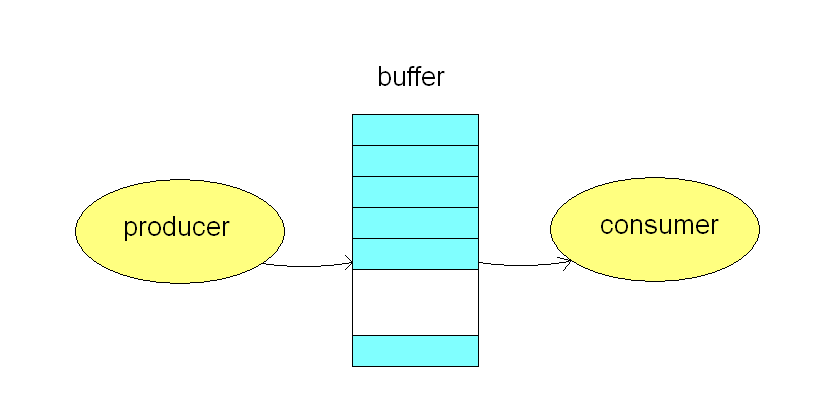 Server code for producer
main() {
    char c;  int shmid;   key_t key=5678;
    char *shm, *s;
   /*  Create the segment. */
    if ((shmid = shmget(key, 27, IPC_CREAT | 0666)) < 0) {   
		printf("server: shmget error\n");   
		exit(1);
    }
 /* Attach the segment to our data space. */
    if ((shm = shmat(shmid, NULL, 0)) == (char *) -1) {
        printf("server: shmat error\n");    
	exit(1);
    }
/*  Output data*/
    s = shm; 
    for (c = 'a'; c <= 'z'; c++)      
	*s++ = c;
/*  Wait the client consumer to respond*/
    while (*shm != '*') sleep(1);
    shmdt(shm);
    exit(0);
}
Client code for consumer
main(){
    int shmid;  key_t key=5678;
    char *shm, *s;
    /* Locate the segment.  */
    if ((shmid = shmget(key, SHMSZ, 0666)) < 0) {
        printf("client: shmget error\n"); exit(1);
    }
    /*  attach the segment to our data space.*/
    if ((shm = shmat(shmid, NULL, 0)) == (char *) -1) {
        printf("client: shmat error\n");  exit(1);
    }
    /* Read what the server put in the memory, and display them*/
    for (s = shm; *s != ‘z’; s++)   
	putchar(*s);
    putchar('\n');
    /* Finally, change the first character of the segment to '*‘ */
    *shm = '*';
    exit(0);
}
Shared memory example: Currency Exchange
enum currency {DOLLAR , EURO, STERLIN, POUND}; 
struct Currency {double sell, buy; double stock;};
int buy(struct Currency *c, double amount, double *balance) {
	if (*balance < amount*c->buy) return -1;
	*balance -= amount*c->buy;
	c->stock += amount;
	return 0;
} 
int sell(struct Currency *c, double amount, double *balance) {
	if (c->stock < amount) return -1;
	*balance += amount*c->sell;
	c->stock -= amount;
	return 0;
}
Shared memory example: Currency Exchange
A shared memory segment keeps currency values sell and buy, and current stock.
Processes attach it and make exchange operations based on user input
Shared Mem
Process
Buy/Sell
Process
Buy/Sell
Buy/Sell
Process
Currency exchange - 1
#include "exchange.h”
struct Currency init[4] ={ {3.73, 3.72, 10000},	{3.932, 3.944, 10000}, {4.551,4.552, 10000}, 	{3.24, 3.25, 5000}};
struct Currency *curshared;
int main() {
	int key, i;	// create a shared memory for 4 Currency structures
	key = shmget(EXCHKEY, sizeof(struct Currency)*4, IPC_CREAT|0600);
	if (key < 0) { perror("shmget") ; return 1;}	// attach it and get result in curshared pointer
	curshared = (struct Currency *) shmat( key, NULL, 0);
	for (i = 0; i < 4; i++) curshared[i] = init[i];
	shmdt((void *) curshared);
	return 0;
}
Currency exchange - 2
#include<exchange.h>struct Currency *curshared;
double balance = 1000;   // initial balance
int main() {	// get key for already created shmem
	key = shmget(EXCHKEY, sizeof(struct Currency)*4, 0);
	if (key < 0) { perror("shmget") ; return 1; }	// attach shared memory and get address in curshared
	curshared = (struct Currency *) shmat( key, NULL, 0);
	if (curshared == NULL) return -1;
	while (fgets(line, 80, stdin)) { // trade loop		// assume input is parsed here		if (... “buy” ) buy(curshared+c , amount, &balance);
		if (… “sell”)   sell(curshared+c , amount, &balance);
	}
	shmdt((void *) curshared);
	return 0;
}
Generating a common key..
key_t ftok(const char *path, int id); 

The ftok() function shall return a key based on path and id that is usable in subsequent calls to msgget(), semget(), and shmget(). 
The ftok() function shall return the same key value for all paths that name the same file, when called with the same id value. 
Only the low-order 8-bits of id are significant. 
The behavior of ftok() is unspecified if these bits are 0.
Shared memory
Advantages                                                                   
 good for sharing large amount of data                                     
very fast,
Limitation                                                                           
 no synchronization provided.  i.e. wait for data to be available from other process.
Integrity of shared variables may be violated. i.e negative stock on a currency. (to be covered in Synchronization chapter)
applications must use other synchronization mechanisms.
Persistent until reboot. Needs cleanup.
Alternative                                                                               
mmap() system call, which maps file into the address space of the caller,
IPC:Memory-mapped Files
More flexible than shared memory, 
file and memory based access work together.
Once a mapping has been established, 
file can be manipulated by updating memory instead of file system calls like open()/read()/write()/lseek()…
Unlike shared memory, 
the contents of a file are nonvolatile and will remain available even after a system has been shut down (and rebooted).
Using a File as Shared Memory
void *mmap(void *start, size_t length, int prot, int flags, int fd, off_t offset);
start is the address for attachment. 
mostly set to 0, which directs the system to choose a valid attachment address. 
length: The number of bytes to be attached. 
File size should be less than or equal to this.
prot: used to set the type of access (protection) for the segment. 
Flags: MAP_SHARED for a shared mapping. 
Otherwise isolated.
fd: open file descriptor. 
Once the mapping is established, the file can be closed. 
offset: set the starting position for the mapping.
Using a File as Shared Memory
void *mmap(void *start, size_t length, int prot, int flags, int fd, off_t offset);
If successful, 
returns a reference to the mapped memory object. 
else returns MAP_FAILED 
which is actually the value -1 cast to a void *.
int munmap(void *start, size_t length);
Called automatically when the process quits.
Writing to a file through mmap()
#include<exchange.h>struct Currency *curshared;
double balance = 1000;   // initial balance
int main() {
	fd = open("exchange.dat", O_RDWR | O_CREAT, 0600);
    	if (fd < 0) { perror("open") ; return 1; }
	// map file as part of memory as a shared segment
	curshared = (struct Currency *) mmap(NULL, 
		4*sizeof(struct Currency), PROT_READ|PROT_WRITE, 
		MAP_SHARED, fd, 0);
	if (curshared == 0) { perror("mmap"); return -1;}
	close(fd);      // you can close the file afterwards	if (curshared == NULL) return -1;
	while (fgets(line, 80, stdin)) { // trade loop		// assume input is parsed here		if (... “buy” ) buy(curshared+c , amount, &balance);
		if (… “sell”)   sell(curshared+c , amount, &balance);
	}
	// delete the mapping
	munmap(curshared, 4*sizeof(struct Currency));
	return 0;
}
Reading from a file through mmap()
#define NUMINTS  (1000)
#define FILESIZE (NUMINTS * sizeof(int))

int main(int argc, char *argv[])
{
    int i,fd, result;
    int *map;  /* mmapped array of int's */

    fd = open("/tmp/j", O_RDONLY);

    map = mmap(0, FILESIZE, PROT_READ, MAP_SHARED, fd, 0);
    
    /* Read the file int-by-int from the mmap */
    for (i = 1; i <=NUMINTS; ++i) 
	printf("%d: %d\n", i, map[i]);

    result = munmap(map, FILESIZE)     
    close(fd);
    return 0;
}
Inter-Process Communication:Message queues, sockets, remote procedure calls
Message sending  with named pipes
#include <stdio.h>
#include <unistd.h>
#include <sys/stat.h>
#include <fcntl.h>
 
void child(char *path)
{
    int fd;
    char buf[] = "123456789";
 
    fd = open(path, O_WRONLY);
    write(fd, buf, sizeof(buf));
    printf("Child send: %s\n", buf);
    close(fd);
}
 
void parent(char *path)
{
    int fd;
    char buf[512];
 
    fd = open(path, O_RDONLY);
    read(fd, buf, sizeof(buf));
    printf("Parent receive: %s\n", buf);
    close(fd);
}
int main()
{
    char *path = "/tmp/fifo";
    pid_t pid;
 
    setlinebuf(stdout);
    unlink(path);
    mkfifo(path, 0600);
 
    pid = fork();
    if (pid == 0) {
        child(path);
    } else {
        parent(path);
    }
    return 0;
}
Parent receive: 123456789
Child send: 123456789
IPC: Message Queues
The sending process places via some (OS) message-passing module a message onto a queue which can be read by another process.
Each message is given an identification or type so that processes can select the appropriate message.
Process must share a common key in order to gain access to the queue in the first place
SenderProcess
ReceiverProcess
msgrcv(0xa01, *buf, 0, 0)
msgsnd(0xa01, *msgp, 0)
KERNEL
Queue 0xa01
msgsnd
msgrcv
remove
insert
Messages: explicit length, different types.
Message Queues
Before a process can send or receive a message, the queue must be initialized through the msgget().
Operations to send and receive messages are performed by the msgsnd() and msgrcv() functions, respectively. 
In non-blocking message passing allow for asynchronous message transfer 
the process is not suspended as a result of sending or receiving a message. 
In blocking or synchronous message passing 
the sending process blocks until the message has been transferred or has even been acknowledged by a receiver.
Message sending
#define MSGSZ     128
typedef struct msgbuf { /*msg structure */
         long    mtype;
         char    mtext[MSGSZ];
         } message_buf;
main(){
    int result, msgid, msgflg = IPC_CREAT | 0666;
    key_t key;
    message_buf sbuf;
    size_t buf_length;

    key = 1234;
    msqid = msgget(key, msgflg);
    sbuf.mtype = 1; /*send a msg of type 1 */
    strcpy(sbuf.mtext, "Did you get this?");
    buf_length = strlen(sbuf.mtext) + 1 ;
    /* send msg */   
    result = msgsnd(msqid, &sbuf, buf_length, IPC_NOWAIT); 
    printf("Message: \"%s\" Sent\n", sbuf.mtext);
    exit(0);
}
Message receiving
#define MSGSZ     128
typedef struct msgbuf { /* msg struct */
    long    mtype;
    char    mtext[MSGSZ];
} message_buf;
main(){
    int msqid;
    key_t key;
    message_buf  rbuf;
    key = 1234;
    msqid = msgget(key, 0666);
    /* receive msg */
    result = msgrcv(msqid, &rbuf, MSGSZ, 1, 0);
    /* print msg */
    printf("%s\n", rbuf.mtext); 
    exit(0);
}
The Message queue is opened with msgget (message flag 0666) and the same key as message_send.c.
A message of the same type 1 is received from the queue with the message ``Did you get this?'' stored in rbuf.mtext.
Discussion of message queues
Msgq are more versatile than pipes and address some of their limitations,
Can transmit msgs as structured entities
You don’t have to worry about a partial message being sent/received. The transfer is atomic.
3 basic modes in msgrcv() defining type parameter:
Any type (FIFO)  if type parameter is 0
Specific message type, type parameter > 0
Minimum typed message (like priority),  a negative value as absolute value as the upper limit
Msg type can be used to specify e.g. priorities, urgency, designate recipient,
Kernel does not help with recipient specification,
Cannot broadcast msg’s,
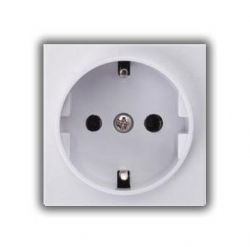 IPC: Sockets
Sockets provide point-to-point, two-way communication between two processes. 
A socket is an endpoint of communication to which a name can be bound. It has a type and one or more associated processes. 
Sockets exist in communication domains. 
A socket domain is an abstraction that provides an addressing structure and standard interface for communication
Socket domains define and implement underlying complex protocol where socket interface is simple and uniform.
Some common domains: UNIX, INET, INET6, IPX, NETLINK, X25, AX25, APPLETALK, ATMPVC 
The UNIX domain provides a socket address space on a single system. 
UNIX domain sockets are named with UNIX paths.
can be used to communicate between processes on a single system. 
Sockets can also be used to communicate between processes on different systems. 
The socket address space between connected systems is called the Internet domain. 
Internet domain communication uses the TCP/IP internet protocol suite.
Socket types
Define the communication properties visible to the application. 
A stream socket (similar to making a phone call)
Phone. Delivery in a networked environment is guaranteed. If you send through the stream socket three items "A, B, C", they will arrive in the same order − "A, B, C". These sockets use TCP for data transmission. 
A datagram socket (similar to sending a mail)
Delivery in a networked environment is not guaranteed. They're connectionless because you don't need to have an open connection as in Stream Sockets − you build a packet with the destination information and send it out. They use UDP. Delivery and order of delivery is not guaranteed.
A sequential packet socket 
They are similar to a stream socket, with the exception that record boundaries are preserved. 
A raw socket 
provides access to the underlying communication protocols.
Some system calls for socket interface
More to come in Ceng 445 Computer Networking
Socket creation and naming
int socket(int domain, int type, int protocol)

Domain: AF_INET | AF_UNIX | …
Type: SOCK_STREAM | SOCK_DGRA | …
In the UNIX domain, a connection is usually composed of one or two path names. 
In the Internet domain, a connection is composed of local and remote addresses and local and remote ports.
Server steps
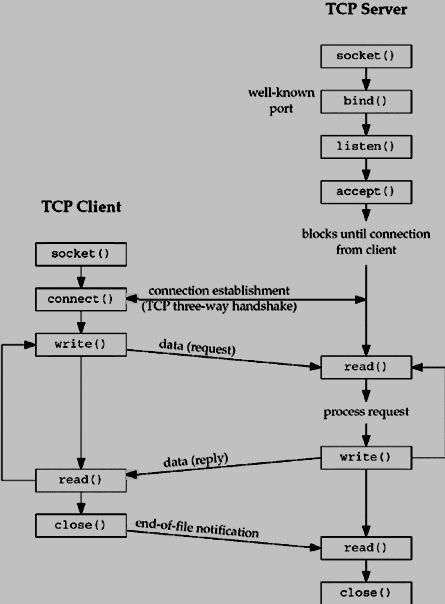 Create a socket with the socket() system call.
Bind the socket to an address using the bind() system call. 
For a server socket on the Internet, an address consists of a port number on the host machine.
Listen for connections with the listen() system call,
which specifies how many connection requests can be queued
Accept a connection with the accept() system call. 
This call typically blocks until a client connects with the server.
Send and receive data using the 
read() and write() system calls.
snd() and rcv() system calls.
Client steps
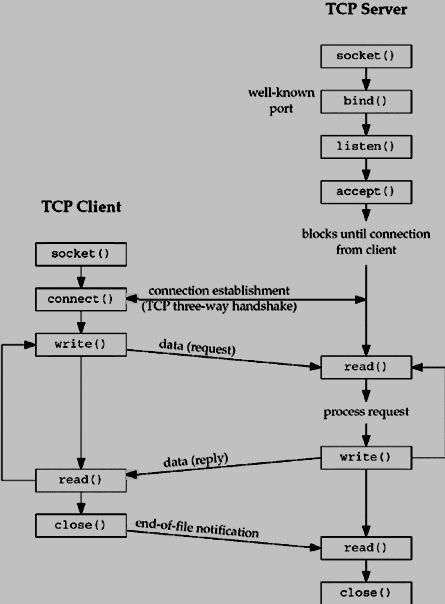 Create a socket with the socket() system call.
Connect the socket to the address of the server using the connect() system call.
Send and receive data. 
There are a number of ways to do this, but the simplest way is to use the read() and write() system calls.
Socket server - UNIX
#define ADDRESS     "mysocket"  /* addr to connect */
char *strs = "This is the string from the server.\n";
main(){
    char c; FILE *fp;int fromlen;
    register int i, s, ns, len;
    struct sockaddr_un saun, fsaun;
    /* create a UNIX domain stream socket */
    s = socket(AF_UNIX, SOCK_STREAM, 0))
    saun.sun_family = AF_UNIX;
    strcpy(saun.sun_path, ADDRESS);
    unlink(ADDRESS); /*unlink (rm) ADDRESS to bind won’t fail */
    len = sizeof(saun.sun_family) + strlen(saun.sun_path);
    result = bind(s, &saun, len);/*bind the address to the socket */
    result = listen(s, 5); /* listen on the socket */
    ns = accept(s, &fsaun, &fromlen)) /* Accept a connection */
    fp = fdopen(ns, "r"); /* open the connection */
    /* send the string to the client */
    send(ns, strs, strlen(strs), 0);
    /* read from the server */    
    while ((c = fgetc(fp)) != EOF) {
        putchar(c);
        if (c == '\n’) break;
    }
    close(s);
    exit(0);
}
Socket client -  UNIX
#define ADDRESS     "mysocket"  /* addr to connect */
char *strs = "This is the first string from the client.\n";
main(){
    char c; FILE *fp; register int i, s, len;
    struct sockaddr_un saun;
    /* create a UNIX domain stream socket */
    s = socket(AF_UNIX, SOCK_STREAM, 0);
    saun.sun_family = AF_UNIX;
    strcpy(saun.sun_path, ADDRESS);

    len = sizeof(saun.sun_family) + strlen(saun.sun_path);
    result= connect(s, &saun, len);
    fp = fdopen(s, "r");

    /* read from the server */
    while ((c = fgetc(fp)) != EOF) {
       putchar(c);
       if (c == '\n') break;
    }
    /* Now we send some strings to the server.*/
    send(s, strs, strlen(strs), 0);
    close(s);
    exit(0);
}
IPC Summary
Pipe: Useful only among processes related as parent/child. Unidirectional.
FIFO, or named pipe: Two unrelated processes can use FIFO unlike plain pipe. Unidirectional.
Signal: Signal sends an integer to another process. Doesn't mix well with multi-threads. 
Shared memory: Do your own concurrency control. 
Memory-mapped file: Do your own concurrency control. 
Message Queue: OS maintains discrete message. 
Sockets: Bidirectional. Meant for network communication, but can be used locally too. Can be used for different protocol. There's no message boundary for TCP.
Other issues..
Message boundary issue:
Byte streams (e.g. Pipes and TCP sockets)
the client sends "Hello", "Hello", and "How about an answer?”
The server can receive as "Hell", "oHelloHow", and " about an answer?"; or more realistically "HelloHelloHow about an answer?". No clue where the message boundary is.
Fix: Limit the message length
Performance
Pipe I/O: fastest 
Msg queues: slower
Sockets: slowest [at most half as slow in latency and bandwidth]
Portability. 
Can also be used for communication with processes on the same machine.
IPC support provided by OS or other envs.
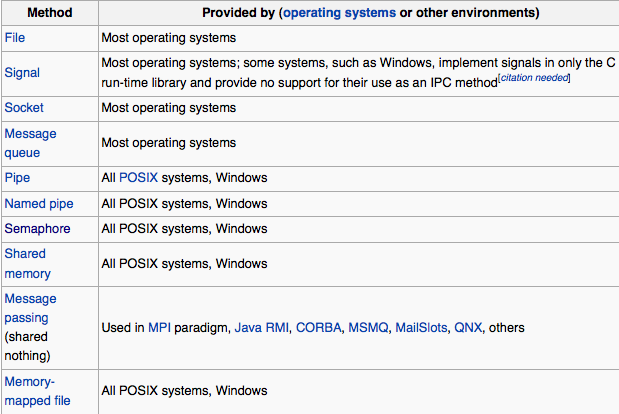 IPC -  Remote Procedure Calls (RPCs)
Host A
Host B
An RPC is analogous to a function call. 
Caller and process executing the instruction are separate processes, possibly on different computers.
Various applications like:
A desktop server providing interaction of various components of a desktop
A file system server providing file system services over network.
A cluster of computers working in parallel for a computation.
When an RPC is made, the calling arguments are passed to the remote procedure and the caller waits for a response to be returned from the remote procedure.
Mostly implemented by user space libraries and services.
Examples: Sun RPC, DBUS, CORBA, DCOM, WCF, JRMI, MPI, XMLRPC, JSONRPC, SOAP,.....
Client call  int f(int a[])
RPC librarypacking, marshalling
Send request overNetwork
Accept requests
RPC libraryunmarshall, unpack
Server native f() callreturns val
packing, marshalling return value
Send result
Get result
unmarshall,unpack
f() returns to caller
Sequence of events during a RPC
The client calls the client stub. 
The call is a local procedure call, with parameters pushed on to the stack in the normal way.
The client stub packs the parameters into a message and makes a system call to send the message. 
Packing the parameters is called marshalling.
The client's local operating system sends the message from the client machine to the server machine.
The local operating system on the server machine passes the incoming packets to the server stub.
The server stub unpacks the parameters from the message .
Unpacking the parameters is called unmarshalling.
Finally, the server stub calls the server procedure. 
The reply traces the same steps in the reverse direction.
Differences between using local and remote procedure calls
Remote calls can fail because of unpredictable network problems. 
Also, callers generally must deal with such failures without knowing whether the remote procedure was actually invoked.
Idempotent procedures (those that have no additional effects if called more than once) are easily handled, but enough difficulties remain that code to call remote procedures is often confined to carefully written low-level subsystems.
Interface Description Language
To let different clients access servers, a number of standardized RPC systems have been created. 
Most of these use an interface description language (IDL) to let various platforms call the RPC. 
The IDL files can then be used to generate code to interface between the client and server. 
The most common tool used for this is RPCGEN.
More info and details available at
Programming in CUNIX System Calls and Subroutines using C. A. D. Marshall 1994-2005
http://www.cs.cf.ac.uk/Dave/C/CE.html

The Linux Programmer's Guide by Sven Goldt,  Sven van der Meer, Scott Burkett, Matt Welsh
http://www.tldp.org/LDP/lpg/
Source code and demos
https://github.com/onursehitoglu/ossources

http://sehitoglu.web.tr/filedemo/